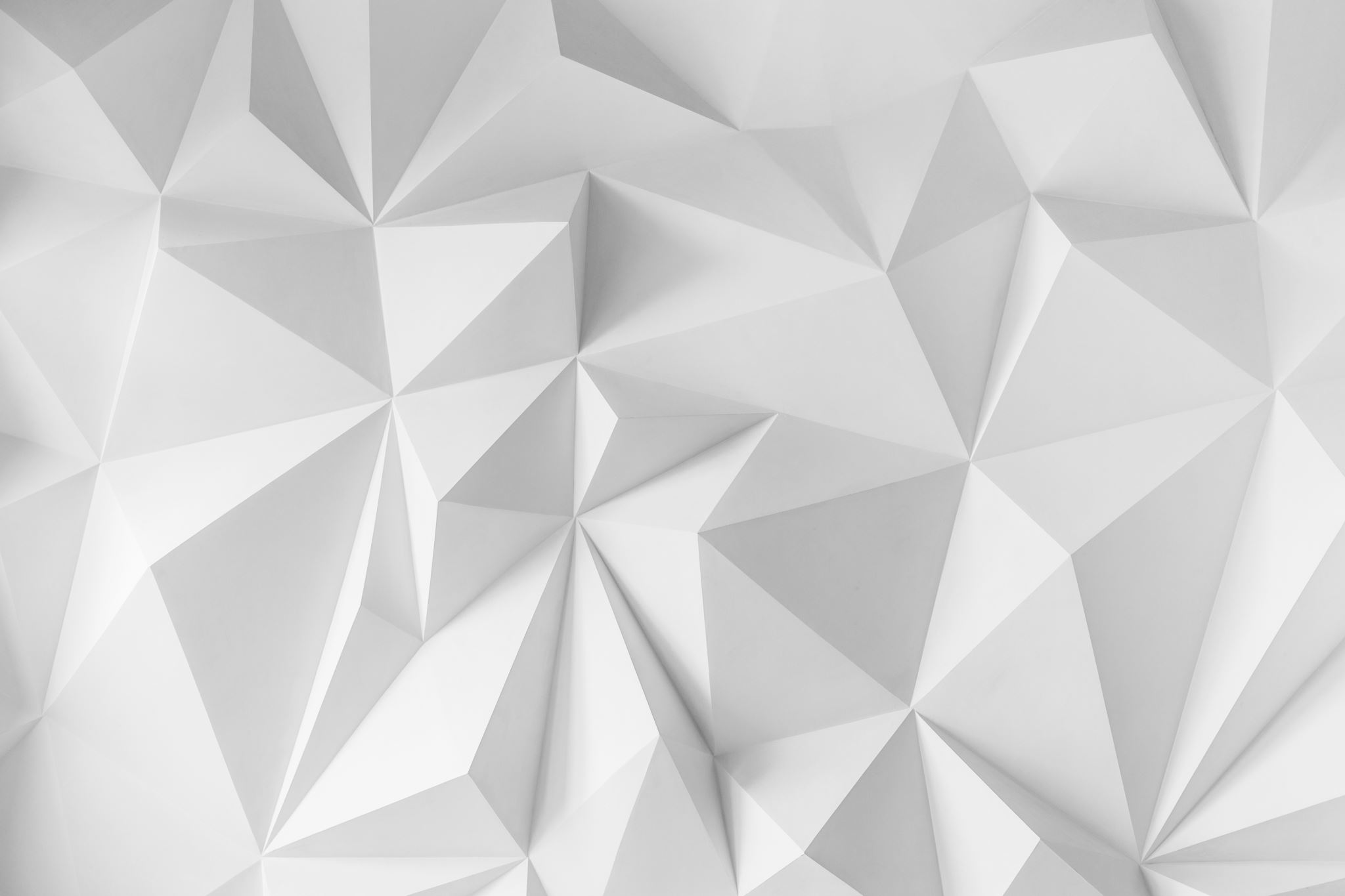 Dijkstra's Algorithm
COMP 2230